Оптимизация процесса выдачи дубликатов документов  об образовании
Общая информация
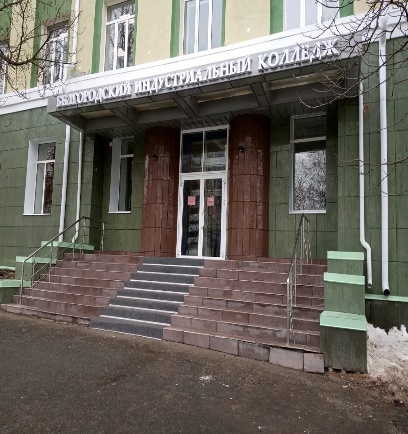 Наименование органа власти: Департамент образования
Наименование ПОО : ОГАПОУ «Белгородский индустриальный колледж»
Адрес: г. Белгород,  пр. Б. Хмельницкого, 80
Границы процесса:  от обращения гражданина -  до получения дубликата документа об образовании.
Дата начала  проекта: 15.06.2019 г.
Дата окончания проекта: 02.03.2020 г.
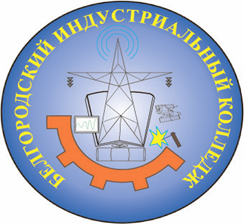 Обоснование выбора процесса
1. Ограничение интересов граждан при возникновении необходимости в документе об образовании.
2. Рост числа обращений за дубликатами документов об образовании (48%).
3. Наличие рисков выдачи дубликатов документов лицам, не имеющим право на их получение (2%).
4. Необходимость повторного, дополнительного запроса документов.
5. Количество участников процесса более 7 человек
6. Количество обрабатываемых документов более 8
7. Нарушение сроков обработки документов до 25 дней
8. Наличие ошибок, возврат документов на доработку до 5 раз.
9.Необходимость повторного, дополнительного запроса документов до 4 раз.
10.Низкий уровень удовлетворенности потребителей процесса -35%
Цели проекта
Сокращение времени протекания процесса выдачи дубликатов документов  об образовании на 35 % к 02.03.2020 г.
1. Высвобождение времени сотрудников, участвующих в процессе.
2. Повышение удовлетворённости граждан вследствие уменьшения сроков ожидания.
Эффекты проекта
1
Команда проекта
Руководство проектом
Руководитель проекта
Заказчик проекта
ФОТО
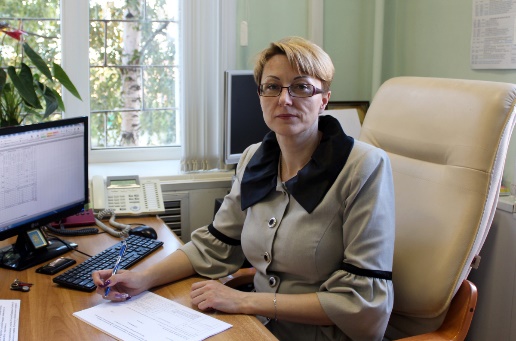 ФОТО
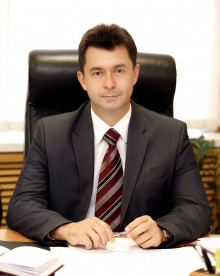 Логотип организации
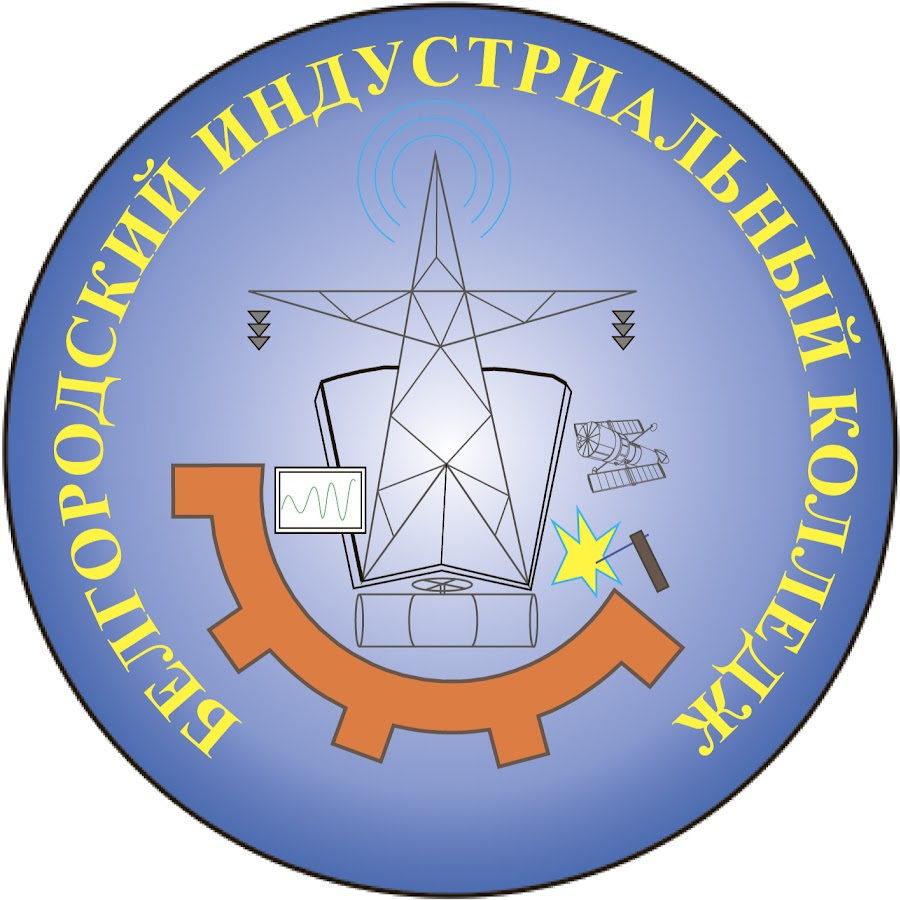 Выручаева Н. В., заместитель директора ОГАПОУ «БИК»
Шаталов О.А.
 директор ОГАПОУ «БИК»
Рабочая группа проекта
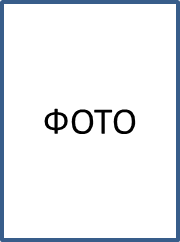 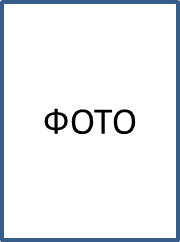 ФОТО
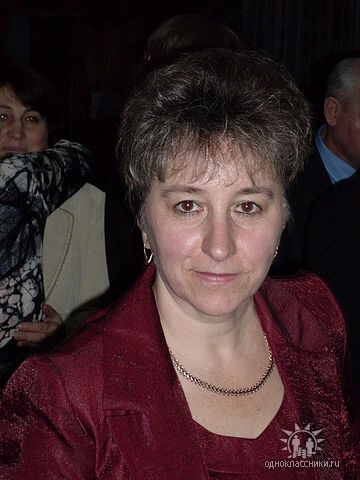 ФОТО
ФОТО
ФОТО
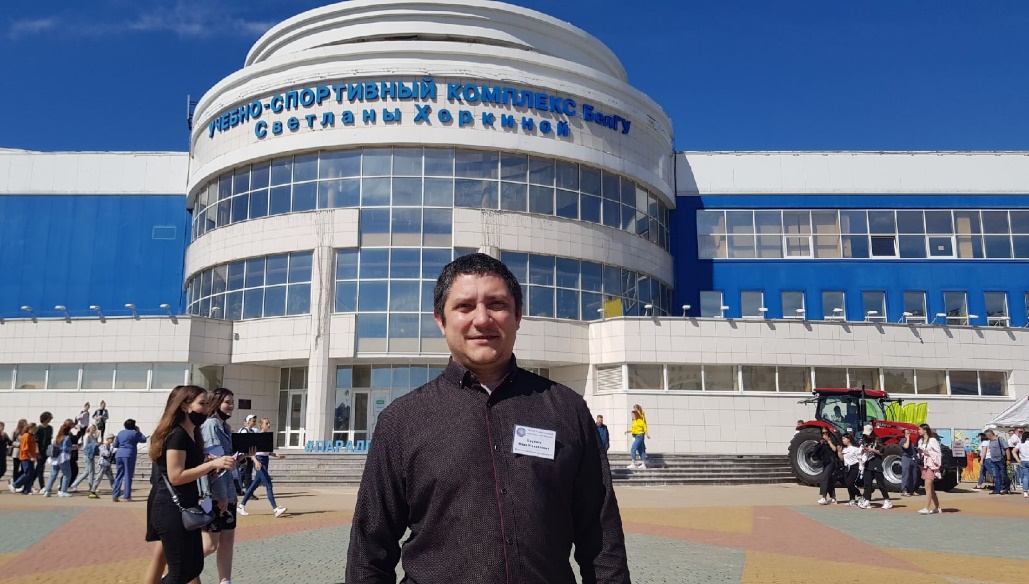 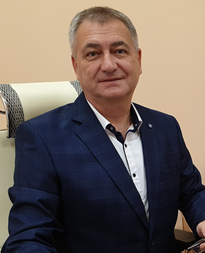 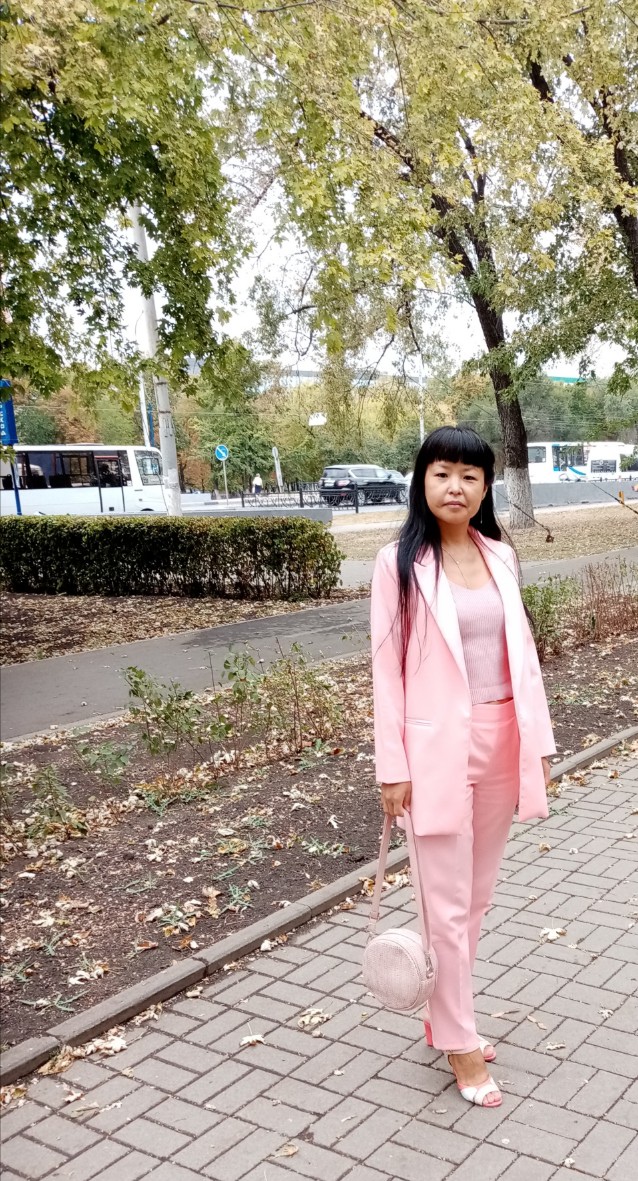 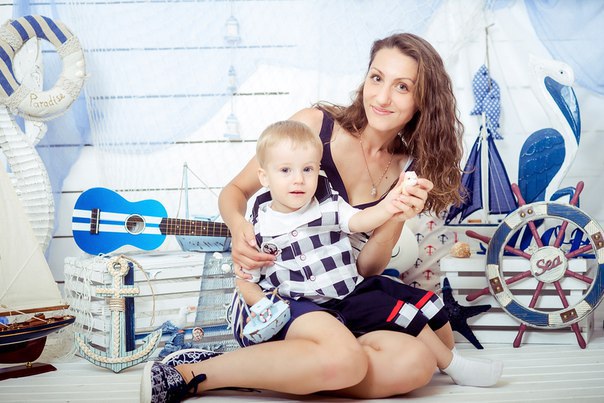 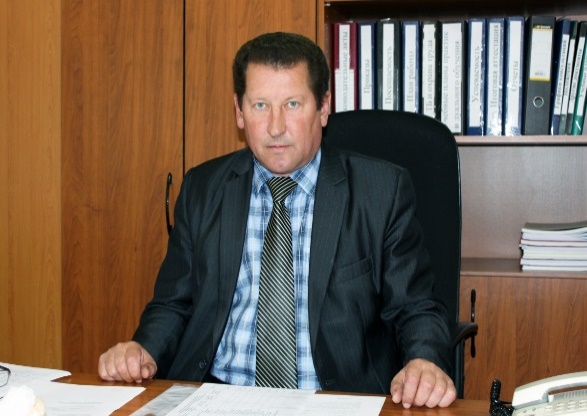 Потрясав В.И.
Заведующий отделением
Латышев О.В.
Заместитель директора ОГАПОУ «БИК»
Черкашина Г.А.
Секретарь учебной части ОГАПОУ «БИК»
Ефремов И.М.
Инженер-электроник ОГАПОУ «БИК»
Бакалова Е.Е.
Заместитель директора ОГАПОУ «БИК»
Иваненко М.А.
Юрисконсульт ОГАПОУ «БИК»
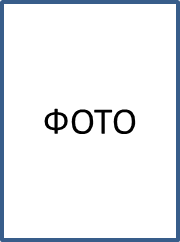 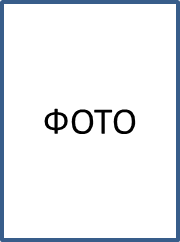 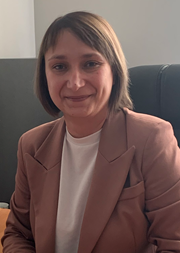 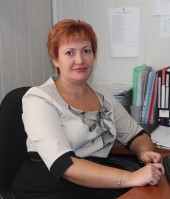 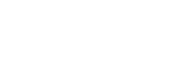 Лапина Т.Ю.
Заведующий отделением
Беляева Г.Н.
Заведующий отделением
2
Карта текущего состояния процесса «выдача дубликатов документов  об образовании»
Продолжительность
Вход процесса – 10-15 мин
Исполнитель
10-15  мин
5 мин
1 день
1 день
Описание шага процесса
Специалист отдела кадров (ОК)
Специалист отдела кадров (ОК)
Специалист отдела кадров
Гражданин
Специалист отдела кадров  (ОК)
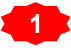 Диктует содержание заявления
Ксерокопирует необходимые документы
Передает заявление (А) для наложения резолюции в порядке общей очереди
Гражданин пишет под диктовку личное   заявление (А)
Передает  заявление (А) для наложения резолюции в порядке общей очереди
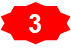 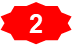 4-7 дней
1-2 дня
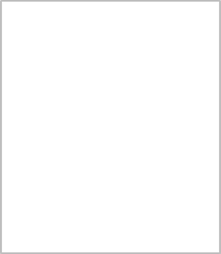 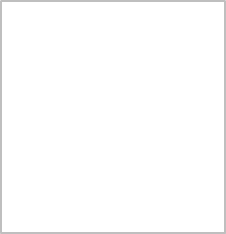 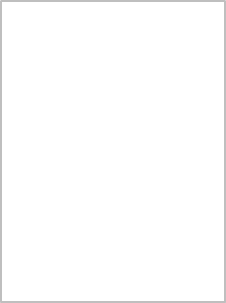 1  - 21 день
1-2 дня
5-10мин
Архивариус
Директор колледжа
Сотрудник отделения 1,2,3,4
Директор колледжа
Сотрудник отделения 1,2,3,4
Накладывает резолюцию на заявление (А)
Ищет личное дело (В) и передает на отделение
Пишет служебную записку (С) и передает на утверждение в порядке общей очереди
Подписывает служебную записку (С)
Фиксирует данные об оригинале по книге регистрации
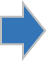 5-10мин
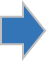 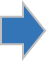 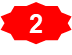 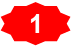 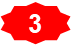 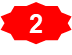 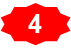 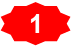 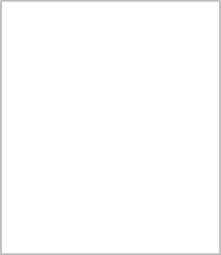 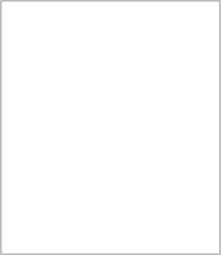 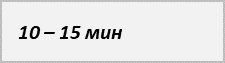 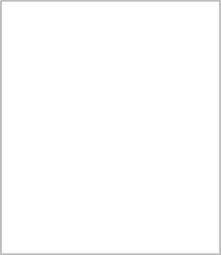 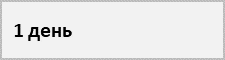 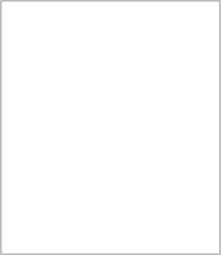 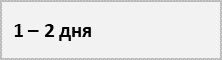 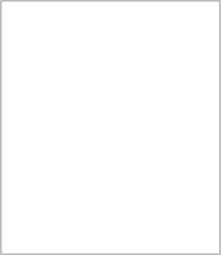 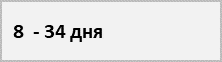 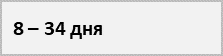 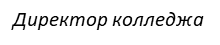 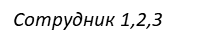 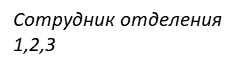 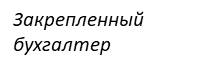 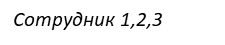 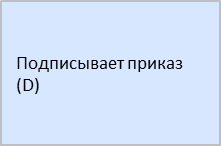 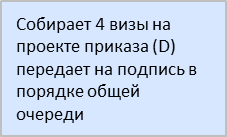 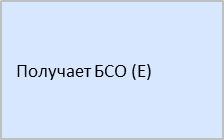 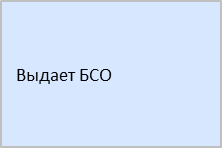 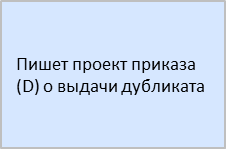 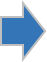 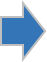 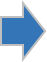 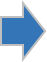 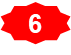 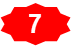 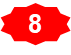 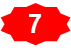 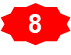 ИТОГО – ВПП : от 21 дня  4 часа 57 мин
До 10 дней  2 часа 20 минут
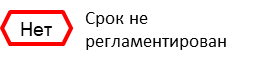 3
Срок по регламенту
Карта текущего состояния процесса «выдача дубликатов документов  об образовании»
Продолжительность
1 – 8 дней
1 – 2 дня
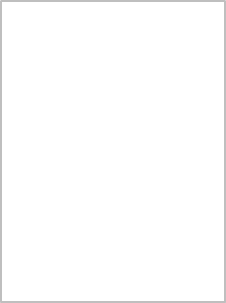 Исполнитель
1  - 8 дней
5 – 10 мин
1 день
Описание шага процесса
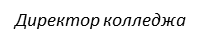 Сотрудник отделения 1,2,3
Сотрудник ИВЦ
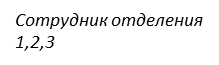 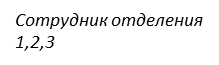 Подписывает БСО (Е)
Сопровождает работу по оформлению печати
Передает БСО (Е) на подпись в порядке общей очереди
Оформляет и печатает на БСО (Е)
Забирает БСО (Е) и звонит гражданину
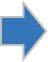 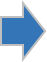 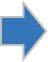 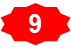 3-5 мин
ПРОБЛЕМЫ
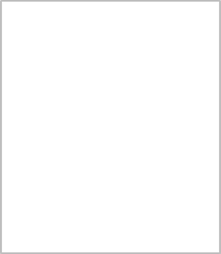 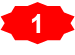 Часто задаваемые гражданином вопросы (основания для выдачи дубликатов, сроки выдачи дубликатов, необходимые документы и т.д.).
Гражданин
Забирает БСО (Е)
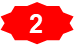 Переписывание личного заявления.
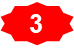 Неполный пакет документов.
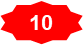 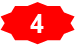 В случае выдачи только дубликата диплома, личное дело не требуется.
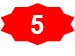 Несвоевременное определение оснований для получения дубликата.
Проект приказа часто возвращается на доработку, разное количество виз.
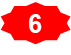 Зачем служебная записка?
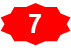 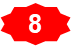 В отсутствии ответственного бухгалтера никто не выдаёт БСО.
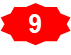 Трата времени сотрудника ИВЦ на подсказки по одним и тем же вопросам.
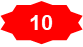 Гражданин недоволен сроками готовности дубликатов.
ИТОГО – ВПП: от 21 дня 4 часа 57 мин
 10 дней 2 часа 20 мин
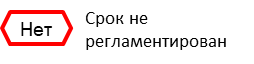 4
Срок по регламенту
ПИРАМИДА ПРОБЛЕМ  ПРОЦЕССА «ВЫДАЧА ДУБЛИКАТОВ ДОКУМЕНТОВ  ОБ ОБРАЗОВАНИИ»
Проблемы, которые могут остаться нерешенными
Федеральный
 уровень -0
Региональный уровень -0
Трата времени сотрудника ИВЦ на подсказки по одним и тем же вопросам.
Гражданин недоволен сроками готовности дубликатов
Часто задаваемые гражданином вопросы (основания для выдачи дубликатов, сроки выдачи дубликатов, необходимые документы и т.д.).
Уровень УО – 10 проблем
В отсутствии ответственного бухгалтера 
никто не выдает БСО
Неполный пакет документов
Зачем служебная записка?
В случае выдачи только дубликатов диплома, личное дело
 не требуется
Переписывание личного заявления
Несвоевременное определение оснований для получения 
дубликата
Проект приказа часто возвращается на доработку, разное количество виз.
5
Анализ проблем процесса «выдача дубликатов документов  об образовании»
Проблема
Решение
Экономия  времени, мин.
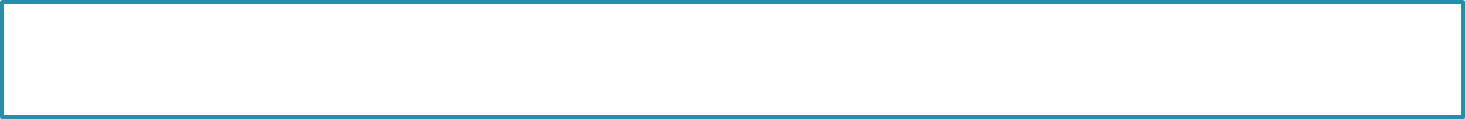 Создать на официальном сайте страницу для информирования граждан о процессе выдачи дубликатов документов об образовании.
от 1 до 2 дней
Часто задаваемые гражданином вопросы
5-10 мин
Переписывание личного заявления
Разработать образец личного заявления
Создать на официальном сайте страницу для информирования граждан о процессе выдачи дубликатов документов об образовании.
от 1 до 20 дней
Неполный пакет документов
Разработать внутренний локальный акт с описанием алгоритмов процесса выдачи дубликатов документов об образовании
Для выдачи только дубликата диплома, личное дело не требуется
от 4 до 7 дней
4. Для выдачи только дубликата диплома, личное дело не требуется
Разработать внутренний локальный акт с описанием алгоритма процесса выдачи дубликатов документов об образовании.
от 8 до 13 дней
Несвоевременное  определение оснований для получения дубликата
6
Анализ проблем процесса «выдача дубликатов документов  об образовании»
Экономия  времени, мин.
Проблема
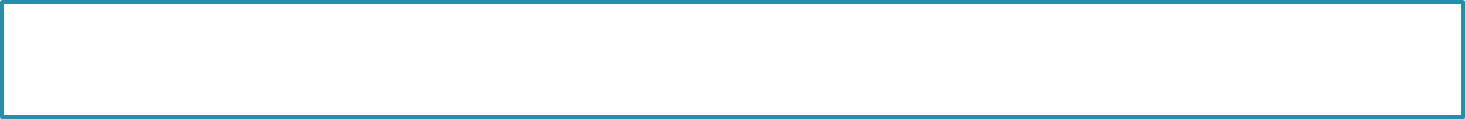 Разработать внутренний локальный акт, регламентирующий процесс выдачи дубликатов документов об образовании, единые образцы документов
от 9 до 55 дней
Проект приказа часто возвращается на доработку, разное количество виз
Разработать внутренний локальный акт, регламентирующий процесс выдачи дубликатов документов об образовании, единые образцы документов
Зачем служебная записка?
от 9 до 55 дней
Разработать внутренний локальный акт, регламентирующий процесс выдачи дубликатов документов об образовании, единые образцы документов
от 9 до 55 дней
В отсутствии ответственного бухгалтера никто не выдаёт БСО
Разработать инструкцию по заполнения и печати дубликатов документов об образовании в автоматизированной системе «1С:Колледж».
Трата времени сотрудника ИВЦ на подсказки по одним и тем же вопросам
от 2 до 8 дней
Гражданин недоволен сроками готовности   дубликатов
Разработать внутренний локальный акт с установлением срока выдачи дубликатов документов об образовании.
от 19 до 29 дней
7
Карта целевого состояния процесса «выдача дубликатов документов  об образовании»
Продолжительность
Вход процесса – 10 мин
Исполнитель
10 мин
10  мин
10 мин
1 день
Описание шага процесса
Специалист отдела кадров (ОК)
Специалист отдела кадров (ОК)
Специалист отдела кадров
Гражданин
Специалист отдела кадров  (ОК)
Определяет наличие оснований для выдачи дубликата, проверяет комплектность документов
Выдает образец заявления, сличает и ксерокопирует документы
Передает заявление (А) для наложения резолюции в порядке общей очереди
Гражданин заполняет заявление (А)
Заполняет и регистрирует заявление (А)
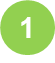 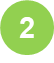 1 день
1-2 дня
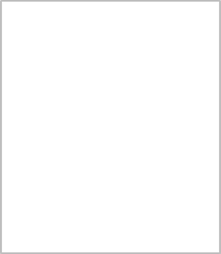 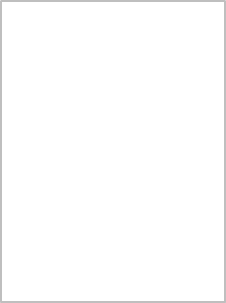 1 день
1-2 дня
Специалист отдела кадров (ОК)
Директор колледжа
Сотрудник отделения 1,2,3,4
Директор колледжа
Накладывает резолюцию на заявление (А)
Формирует приказ (D),получает 3 визы, передает на подпись в порядке общей очереди
Подписывает служебную записку (D)
Забирает подписанное заявление (А), определяет исполнителя
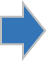 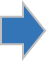 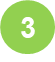 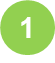 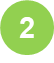 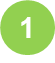 ПРЕДЛАГАЕМЫЕ РЕШЕНИЯ
Создать на официальном сайте колледжа страницу
 с информацией о выдаче дубликатов об образовании
3
Разработать Регламент выдачи дубликатов документов об образовании в ОГАПОУ «Белгородский индустриальный колледж»
1
Разработать образец  личного заявления гражданина
 на выдачу дубликатов документов об образовании
2
ИТОГО – ВПП обслуживания  от 7 дней 1 часа 5 минут до 4 дня 1 часа 5 минут 
Экономия времени составит: 6 дней 1 час 15 минут
№
8
Срок по регламенту
Предлагаемые решения
Достигнутые результаты (было и стало)
Факторы успеха
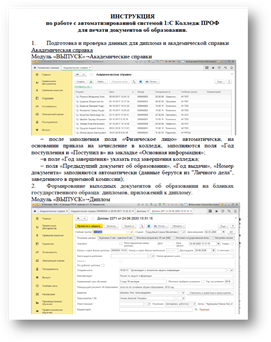 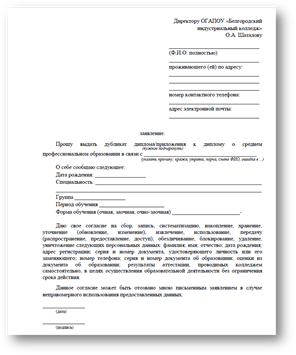 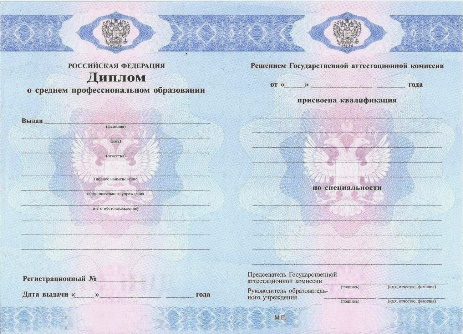 Устранили потери времени в процессе:
Высвобождение времени сотрудников, участвующих в процессе.
Ожидания, связанные со поиском и заверением копий документов
РАЗРАБОТАЛИ:
Регламент выдачи дубликатов документов об образовании в ОГАПОУ «Белгородский индустриальный колледж»
образец  личного заявления гражданина на выдачу дубликатов документов об образовании
Внедрили:
в процесс работы учебной части программу «1С.Проф»
9
Достигнутые результаты (было и стало)
БЫЛО
СТАЛО
Определение случаев выдачи дубликатов и необходимых для этого документов;
Размещение информации на странице официальном сайте колледжа «Выпускникам. Выдача дубликатов документов об образовании» .
Переписывание личного заявления
Неполный пакет документов
Проект приказа часто возвращается на доработку, разное количество виз
Трата времени сотрудника ИВЦ на подсказки по одним и тем же вопросам
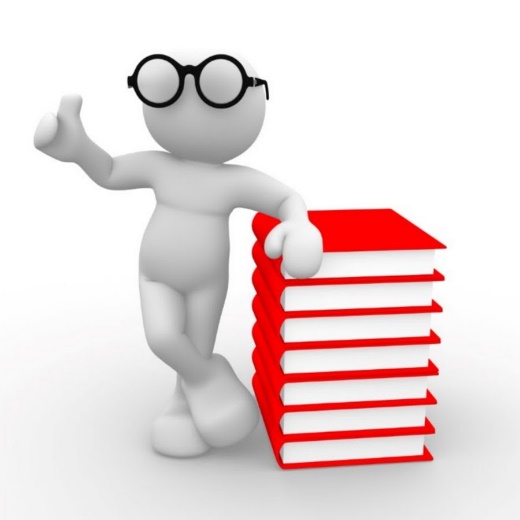 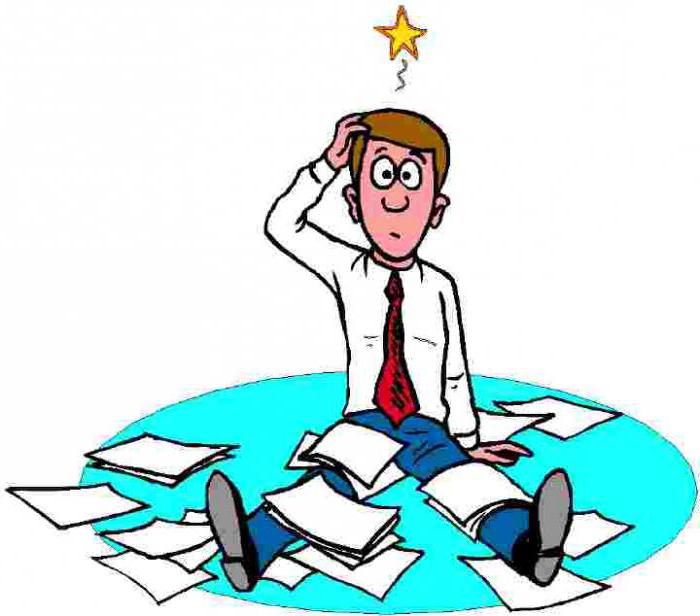 Разработали образец  заявления и приказа;
Разработали инструкцию для сотрудника учебной части.
10
ПРОИЗВОДСТВЕННЫЙ АНАЛИЗ 
процесса «выдача дубликатов документов  об образовании»
В результате реализации проекта длительность процесса
сократилась на 58 % и составляет от 7 дней 1 часа 5 минут до 4 дня 1 часа 5 минут
11
Удовлетворенность процессом потребителей увеличилась с 25 % до 75 %
12
Экономический эффект и эффект для участников процесса
На 58 % сокращены затраты времени

В 3 раза снизились трудозатраты сотрудников
Трудозатраты (человек/час) - 6 тыс.руб (за одно обращение) 


                  2 тыс.руб (за одно обращение)

Повышение удовлетворенности всех участников образовательного процесса в 2,5 раза
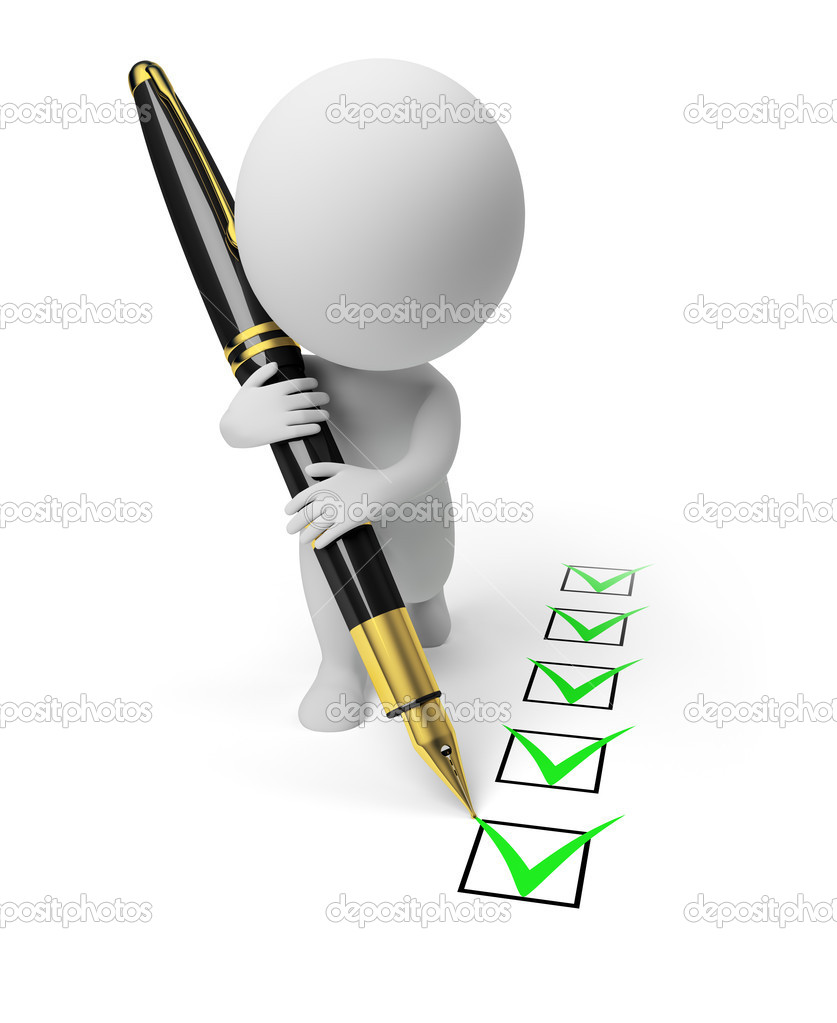 13